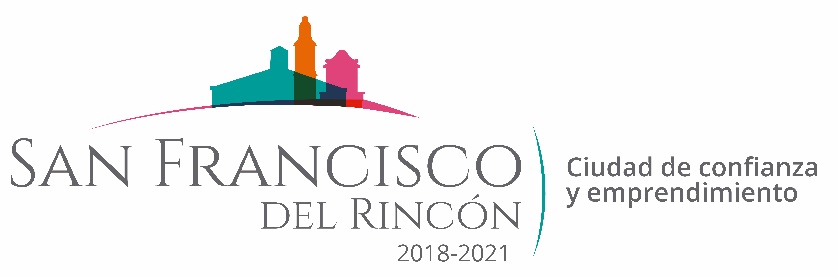 REPORTE MES DE NOVIEMBRE
MAQUINARIA
RENIVELACION EN LA COMUNIDAD DE SAN IGNACIO
FECHA TERMINO
CANTIDAD
UNIDAD
CONCEPTO
FECHA INICIO
M2
M2
M2

M2
21/11/2019
28/11/2019
CAMINO SACA COSECHAS A PEÑUELAS 
TERRENO DE SECUNDARIA 
TERRENO COSTADO DE SECUNDARIA 
CAMINO DE SECUNDARIA HACIA SAN JOSE DEL CORDERO
15,500
625
900

4,350
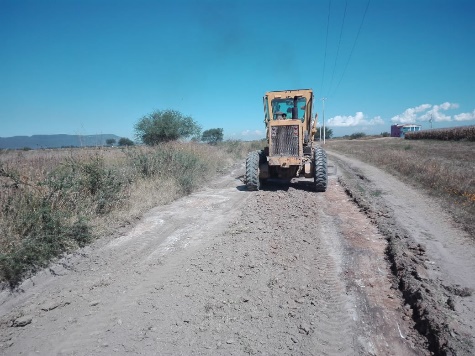 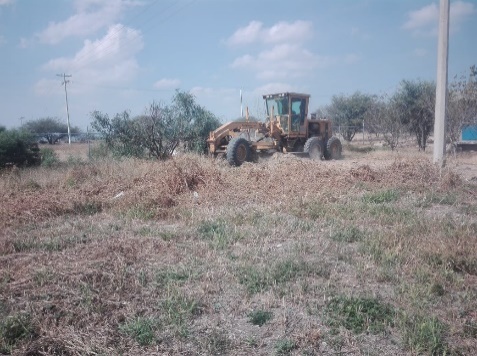 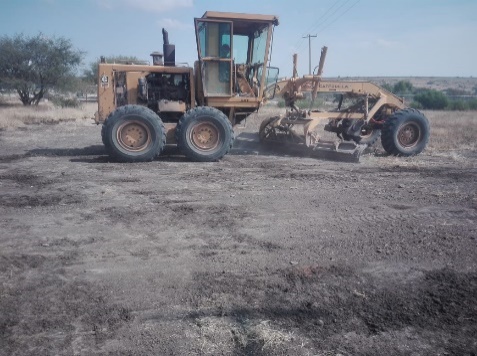 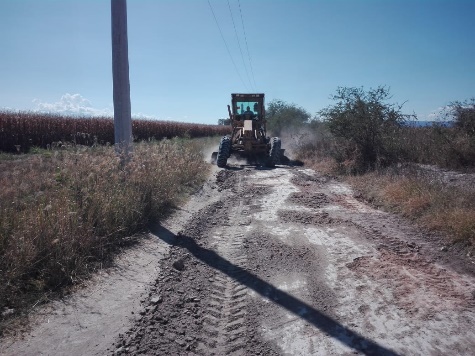 CAMINO SACA COSECHAS A PEÑUELAS
TERRENO COSTADO DE SECUNDARIA
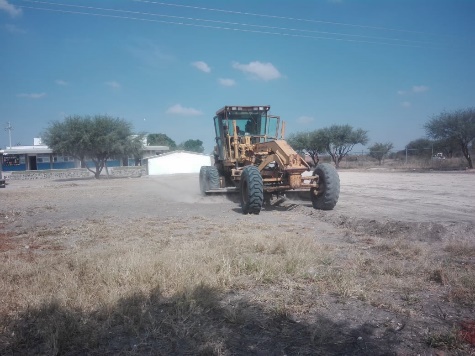 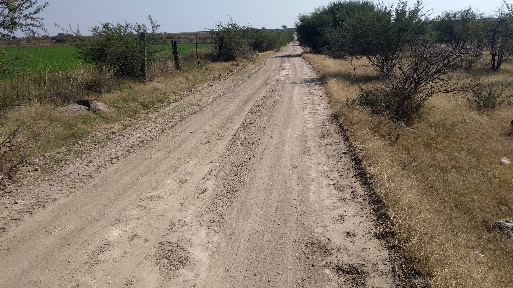 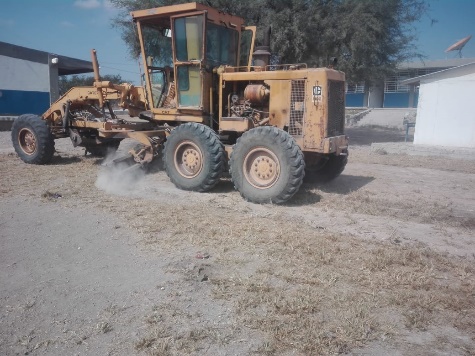 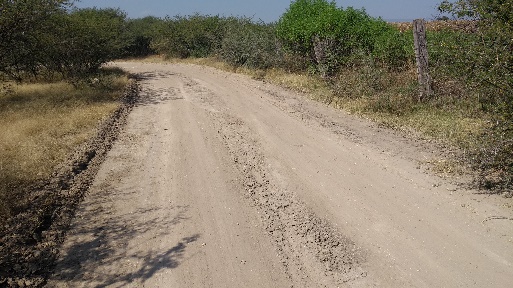 CAMINO DE SECUNDARIA HACIA SAN JOSE DEL CORDERO
TERRENO DE SECUNDARIA